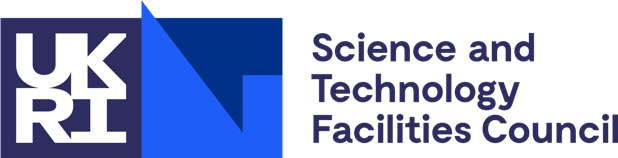 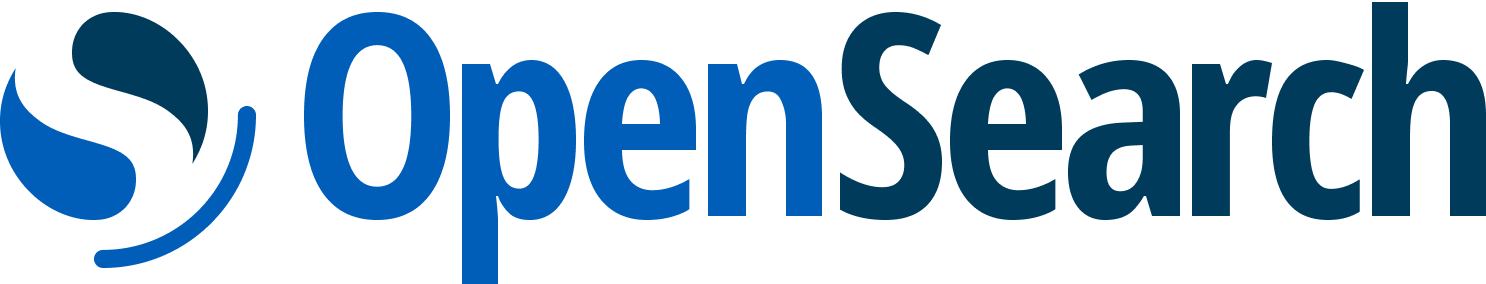 Configuring OpenSearch
By Anish Mudaraddi


With special thanks to: 
Greg Corbett, Olivier Restuccia, David Crooks and Tom Dack
What is OpenSearch?
Opensearch is an alternative, created and maintained by Amazon it is an Open-source search and analytics suite derived from Elasticsearch 7.10.2

It provides a number of features for free that are not available on Elasticsearch, or only available with premium versions of Elasticsearch
    - More robust security, with the OpenSearch Security plugin
    - Alerting and Index Management features, with the Index Management plugin

OpenSearch Dashboards is the equivalent for Kibana, offering much of the same visualization features and more
In order to talk about Opensearch we must first talk about it’s predecessor – Elasticsearch

Elasticsearch is a distributed, open-source search and analytics suite, it allows you to ingest, search, and analyse any data. 

We currently maintain an Elasticsearch service to store application logs for a number of other services

Elasticsearch service is made up of 3 technologies, Elasticsearch, Logstash & Kibana (The ELK stack)
However, Elastic will no longer publish newer versions of ElasticSearch and Kibana under the Apache Licence (ALv2), instead publishing new versions under their proprietary Elastic Licence. This means the Elasticsearch and Kibana versions after 7.10.2 will no longer be open-source….
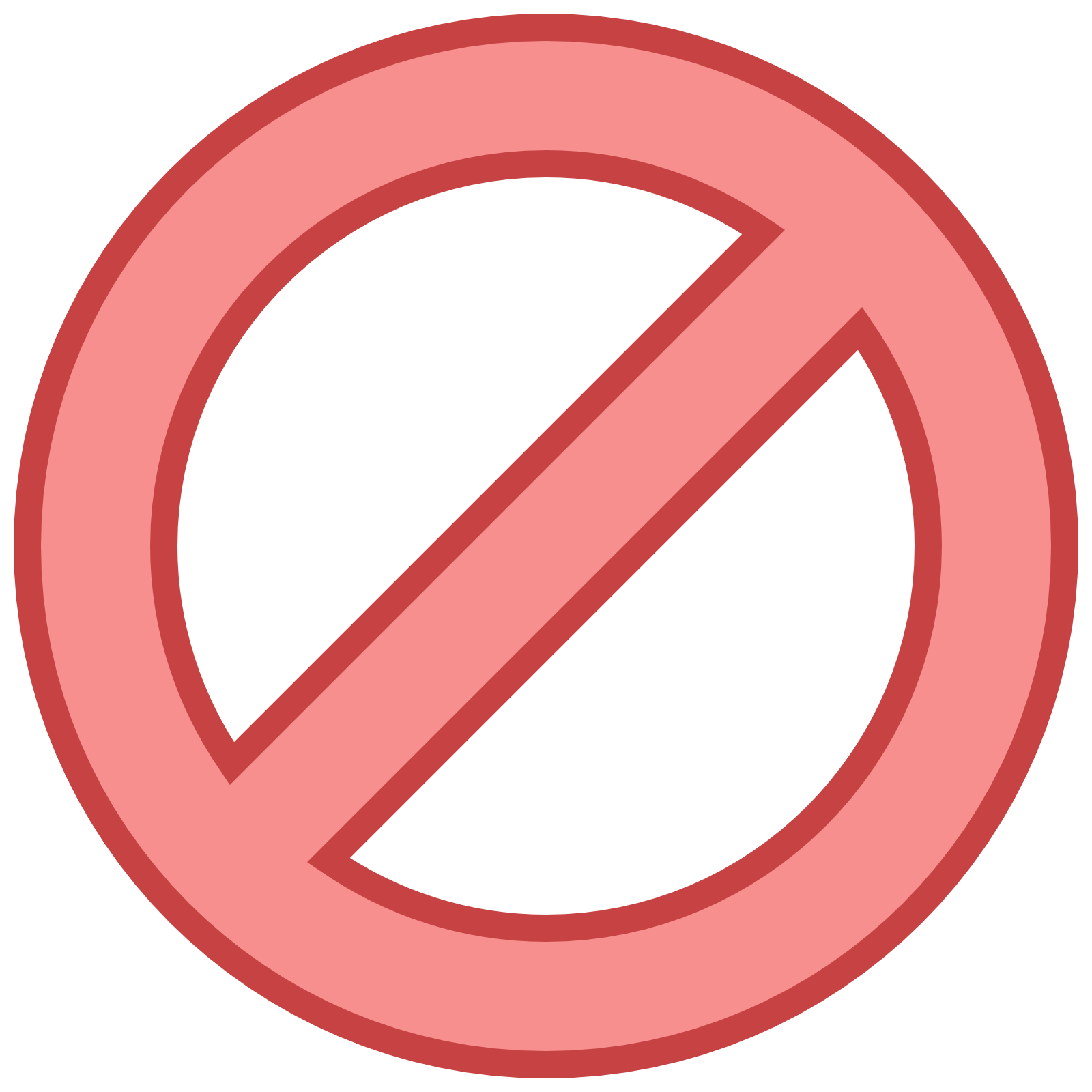 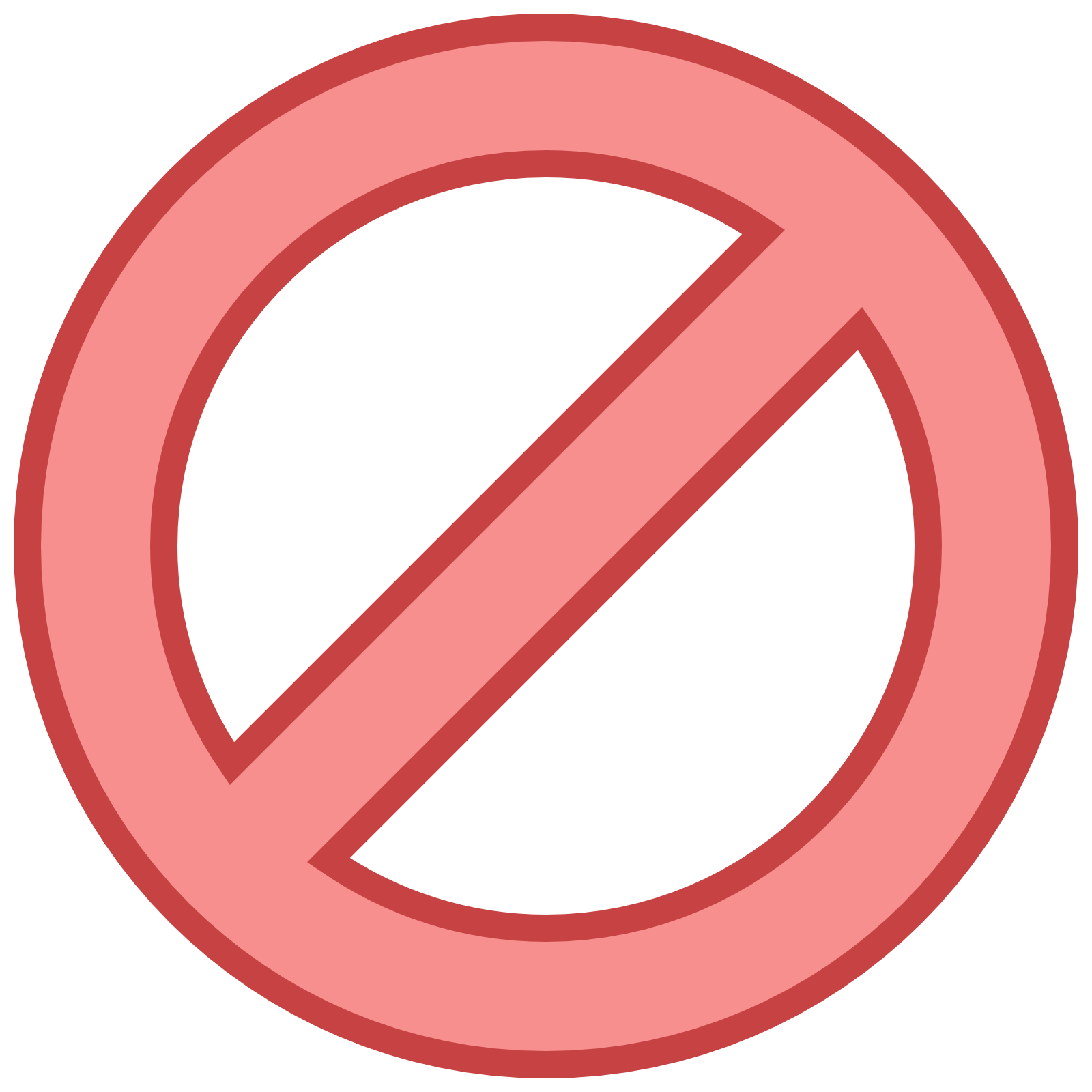 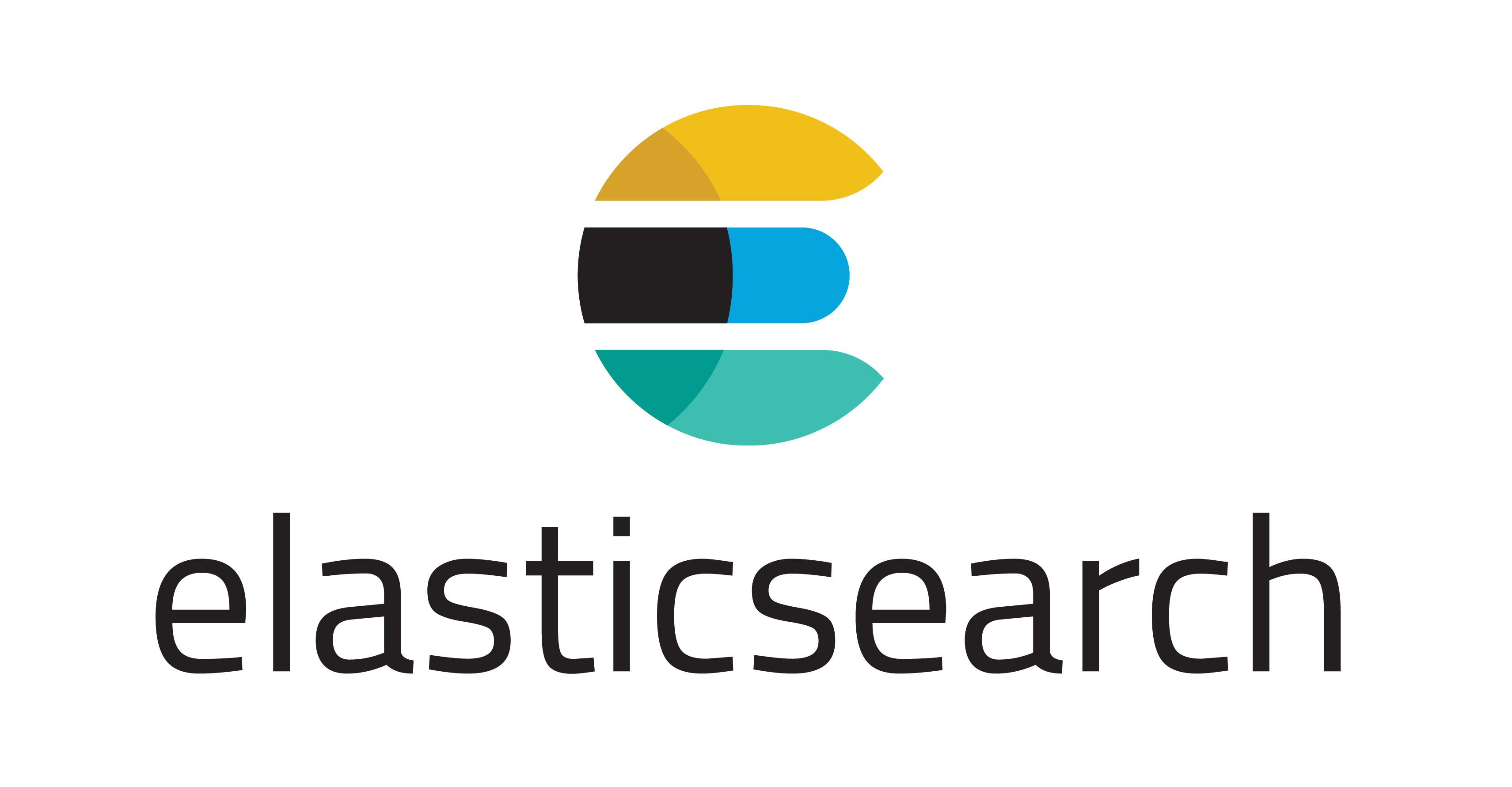 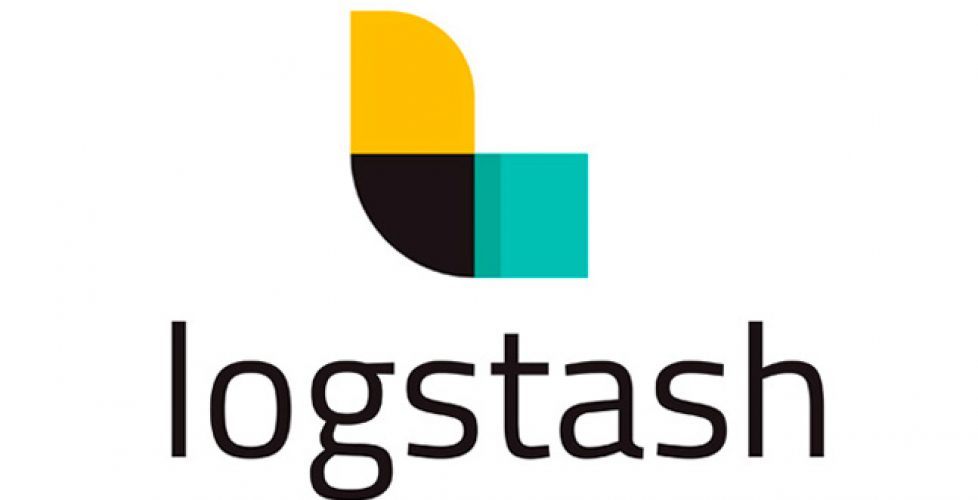 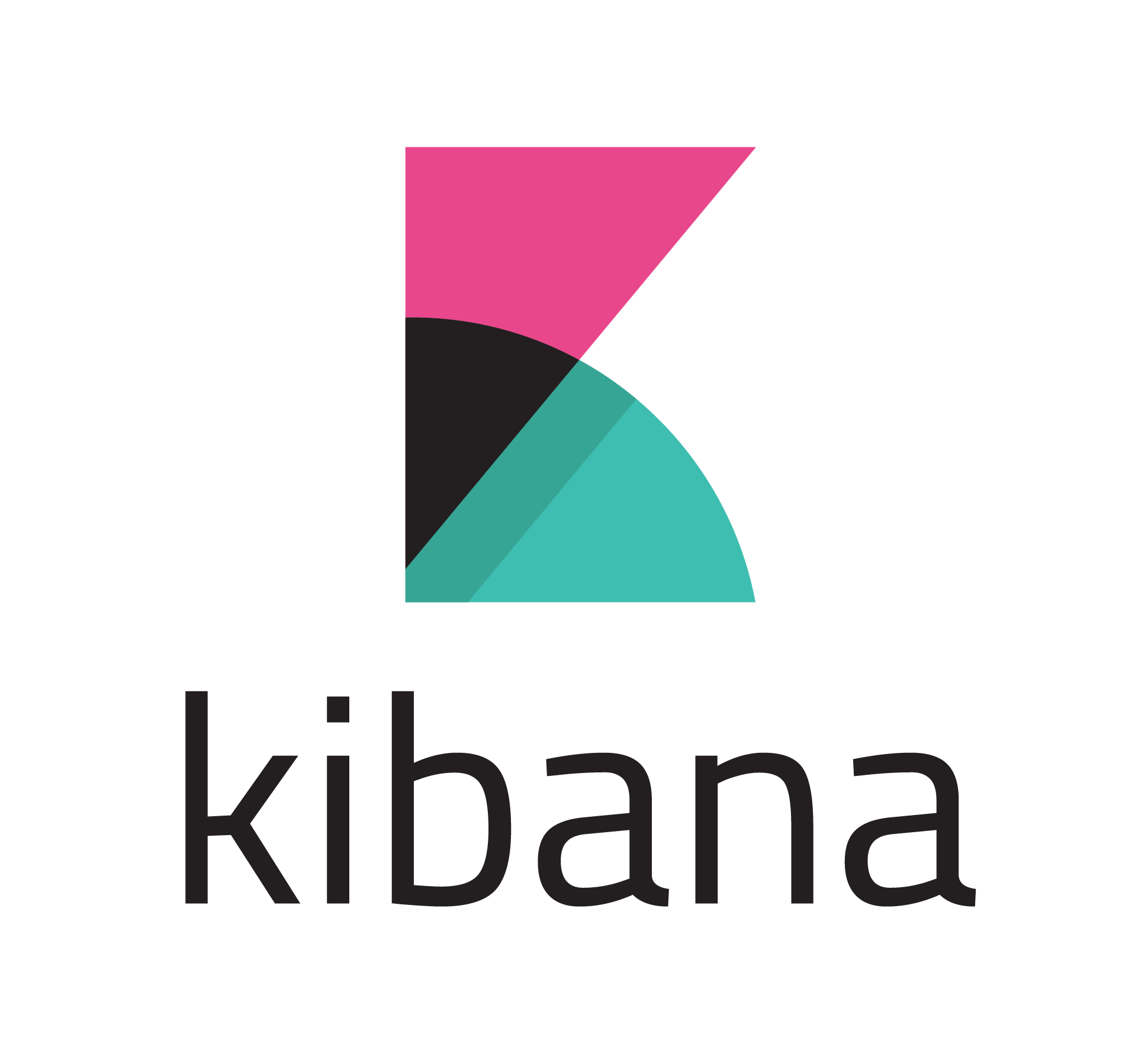 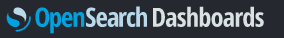 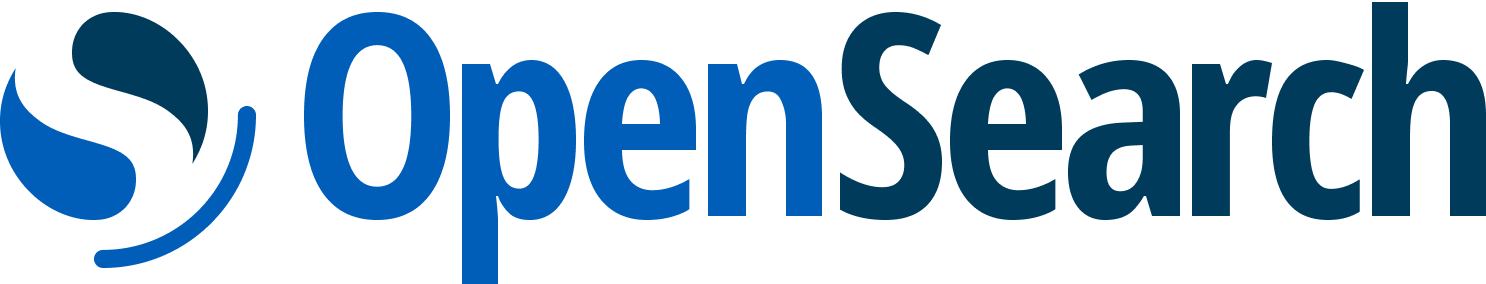 Image © STFC John Dawson
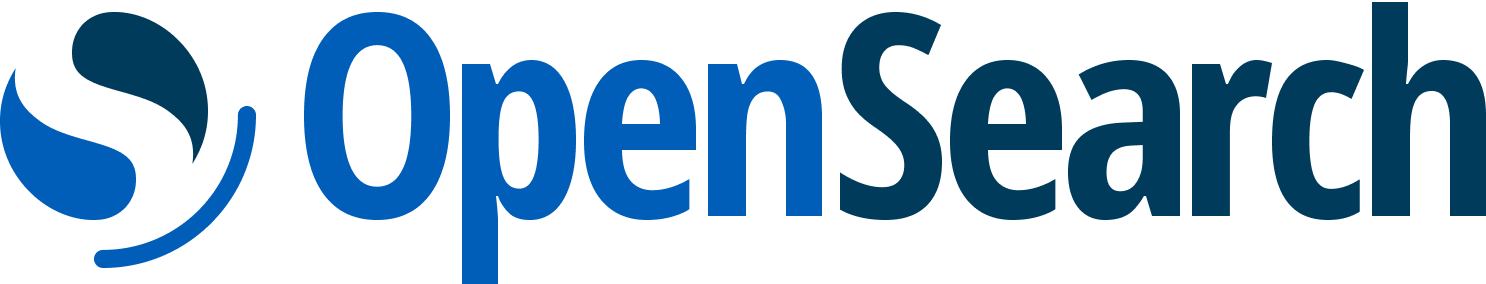 [Speaker Notes: PLEASE DELETE/REPLACE PHOTO CREDIT IF CHANGING THE IMAGE.]
Work Done
Working with SOC (SecOps) team to create an OpenSearch 1.2.4 cluster Shirley for storing Zeek Events
The OpenSearch cluster runs nodes in Docker containers, allowing multiple containers to be run on each host.
Making it more efficient use of larger memory available on new hardware
Implemented a number of features into the Shirley cluster that were not present in Elastic search
    - Integration with IRIS IAM for OpenSearch Dashboards login
    - Usage of OpenSearch policies for automated Index Retention and Deletion after 90 days
    - Enabling OpenSearch performance analyser
Mapped out a migration path to upgrade current Elasticsearch clusters to OpenSearch without any loss of data
Image © STFC John Dawson
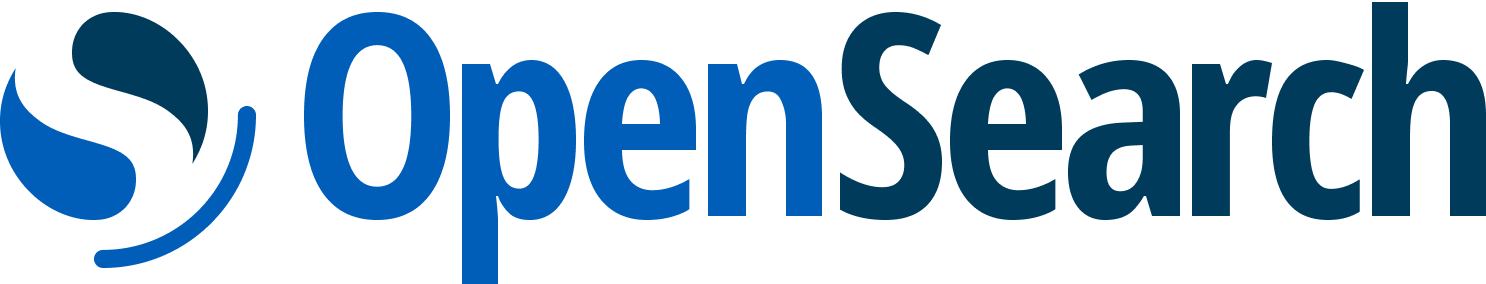 [Speaker Notes: PLEASE DELETE/REPLACE PHOTO CREDIT IF CHANGING THE IMAGE.]
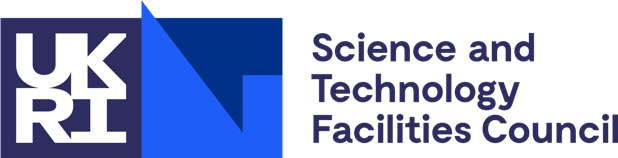 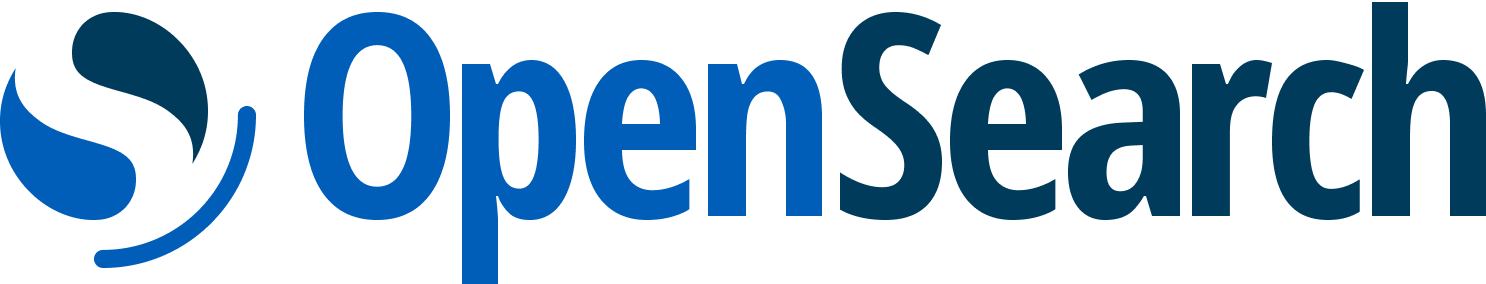 Live demo
Apache Kafka
Have also done some work on configuring Apache Kafka to transfer Zeek events and OpenSearch
Preliminary single-host test pipeline created on SOC cloud project, work on creating Kafka configuration in Aquilon ongoing (and likely unfinished)
Used Kafka Connect – a component of Kafka for transferring large amounts of data from Kafka topics to databases, search indexes etc. Used for integration to Opensearch
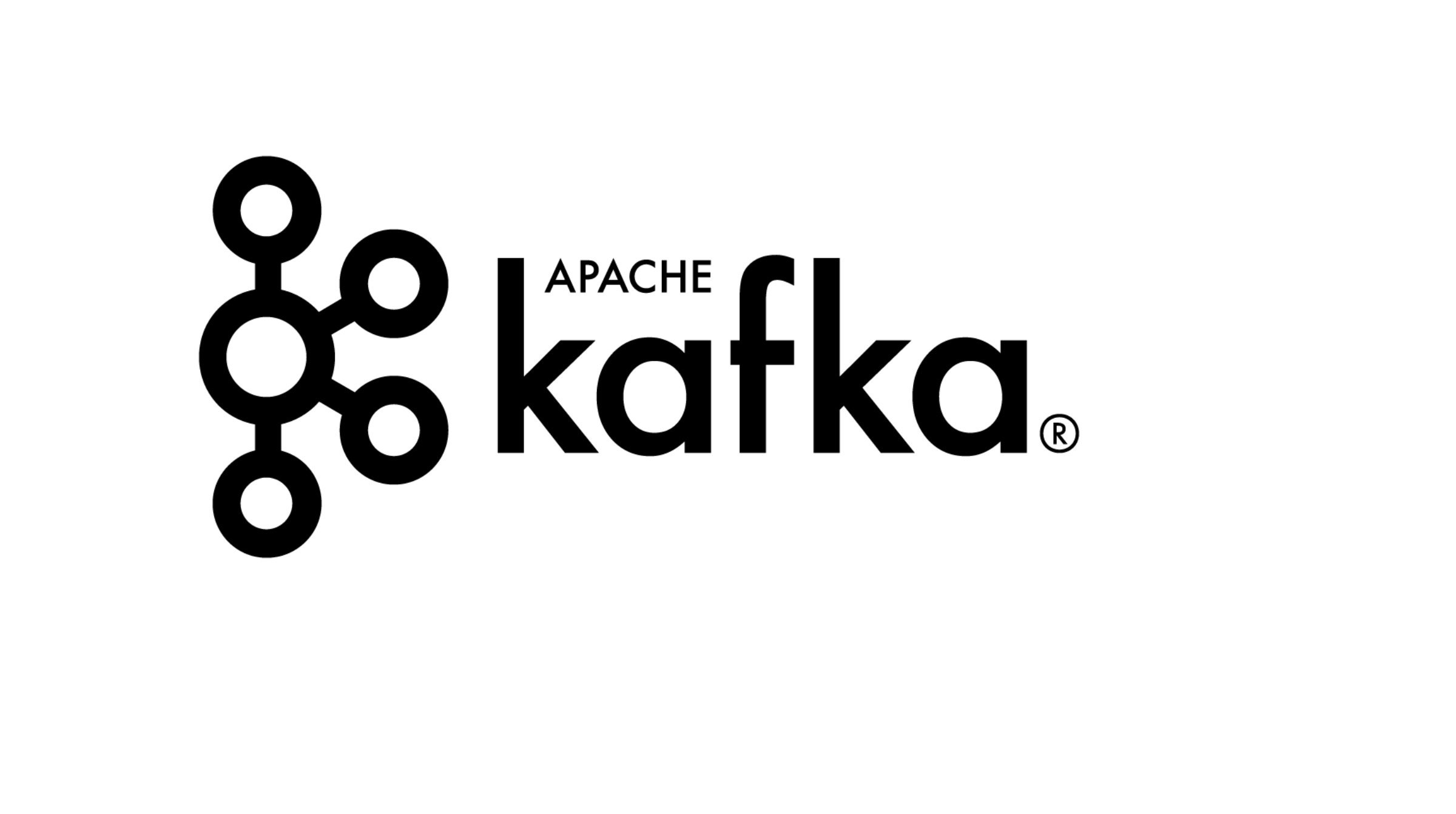 Image © STFC John Dawson
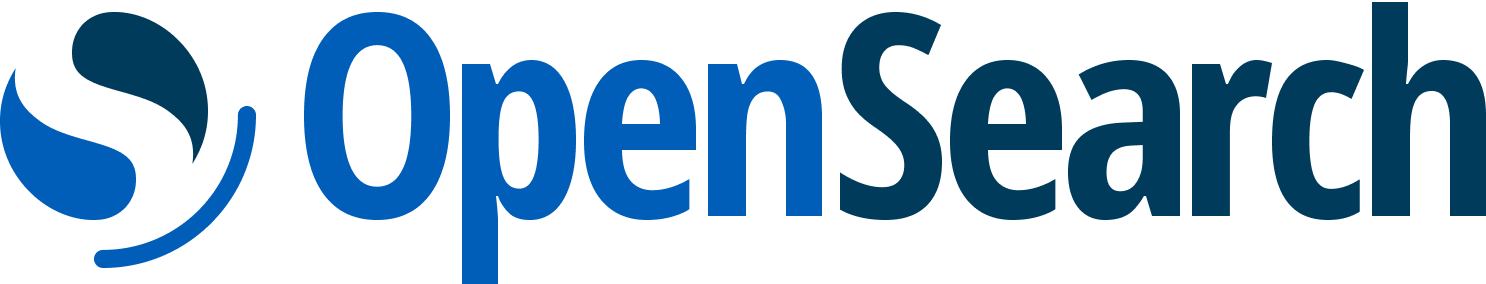 [Speaker Notes: PLEASE DELETE/REPLACE PHOTO CREDIT IF CHANGING THE IMAGE.]
Future work
Maintain the Shirley (SOC) cluster and gain some experience managing an OpenSearch cluster
    - perform more extensive deployment testing
    - monitor performance under load
Configure more secure OpenSearch configuration to be used in the Secops archetype
Upgrade current Elasticsearch clusters
    - requires taking snapshots and storing externally
    - must point Logstash containers to Opensearch and use Logstash Opensearch plugin 
    - must configure security configuration as appropriate for the cluster
Complete configuration of Apache Kafka and Kafka Connect in Aquilon. 
Create an Apache Kafka cluster and Kafka Connect host for the SOC cluster
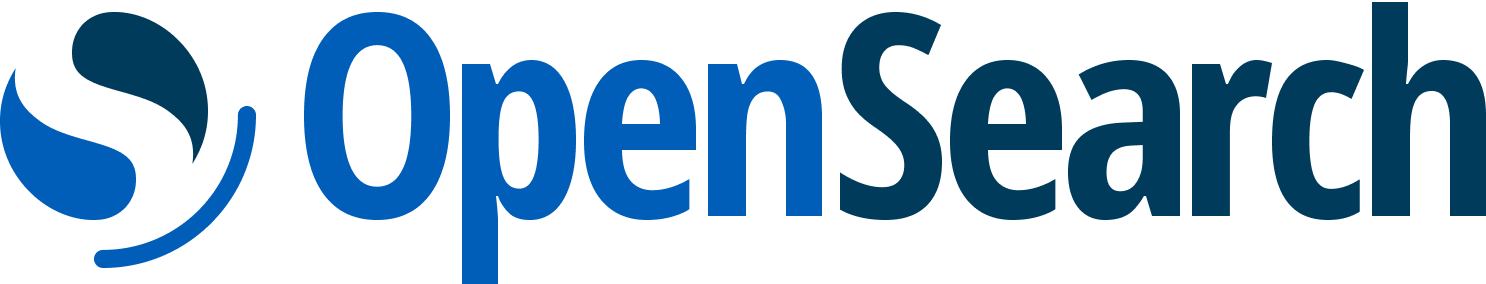 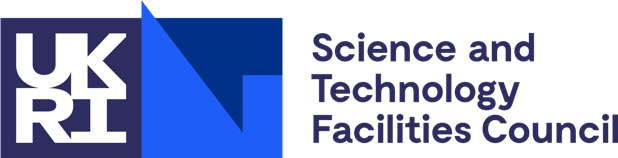 Questions
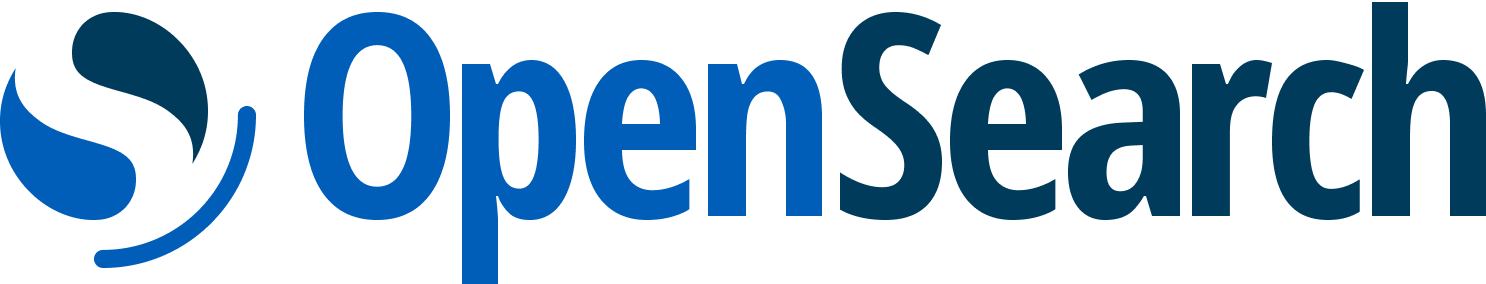